EVENT MARKETING
„Vyhodnocení eventu“
PhDr. Ing. Mgr. Renáta Pavlíčková, MBA
Měření B2C eventů
Tlak na kvalitu provedení eventů
Tlak na snižování nákladů
„Osekávání“ nákladů – trend tlumení marketingových aktivit
Požadavek prezentace reálných výsledků
Event marketing jako nová součást podnikových strategií
Měření B2C eventů
Služby profesionálních výzkumných týmů pro vyhodnocování eventů
Firemní (vlastní) systém měření efektivity eventů
Kombinace obojího



             Eventy jsou pořádány kvůli vztahům a vztahy nezměříme.
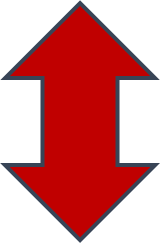 Odlišné pohledy na věc
Host/účastník
Klient/zadavatel
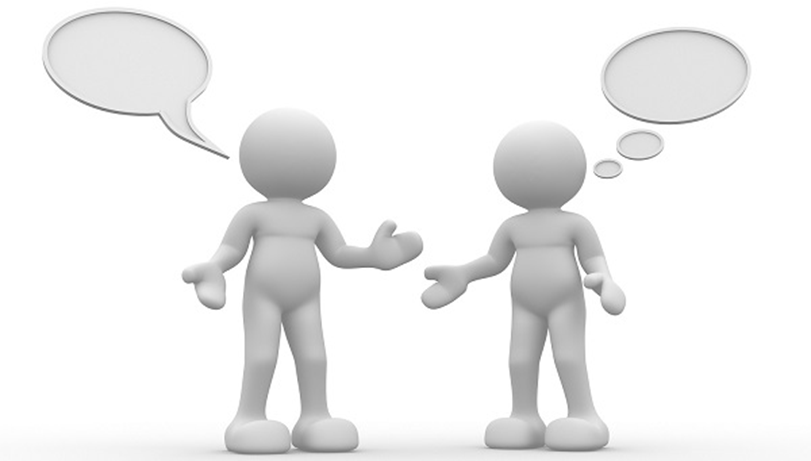 Klient
Host
Sedm kroků, jak změřit ROI eventů
ROI = výpočet návratnosti investic
ROI – porovnáváme výši nákladů na event s kvantifikovaným přínosem pro klienta
Sedm kroků, jak změřit ROI eventů
Stanovení byznysových cílů
Stanovení aktivit, které by účastníci měli udělat po skončení eventu
Zjistit, co je požadovaná zkušenost, kterou si odnesou účastníci z eventu
Vytvořit vhodné prostředí pro učení
Měřit spokojenost a následné akce
Měřit výsledky a následky
Změřit obchodní výsledky a ROI
Děkuji vám za pozornosta těším se na příště
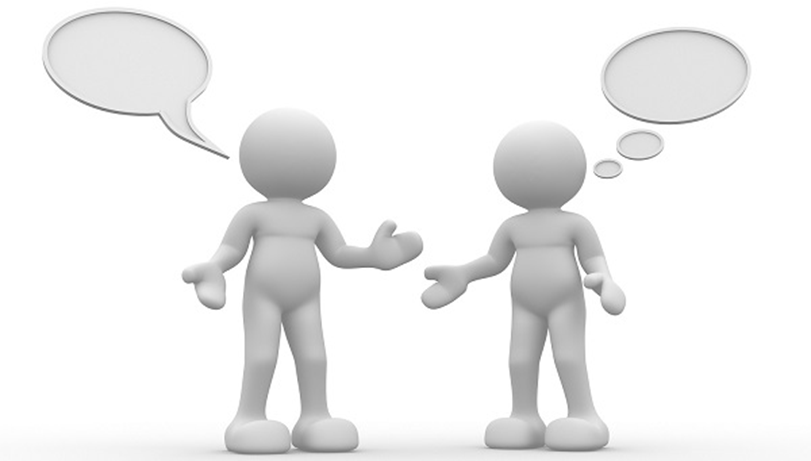 EVENT MARKETING
7